Ajuntem tesouros no Céu
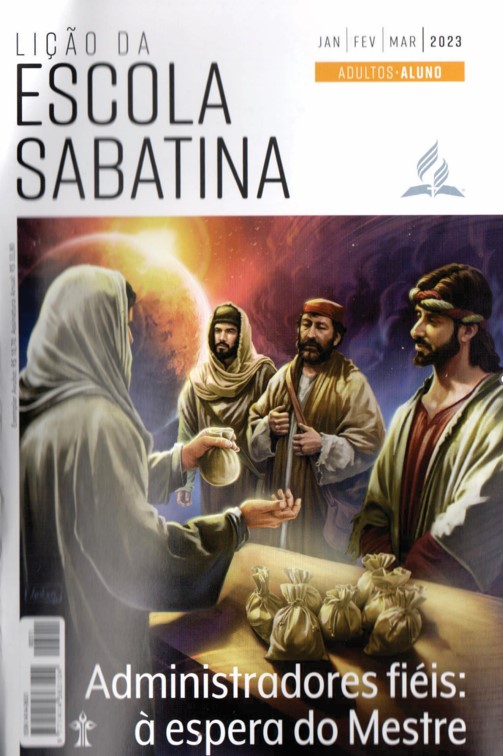 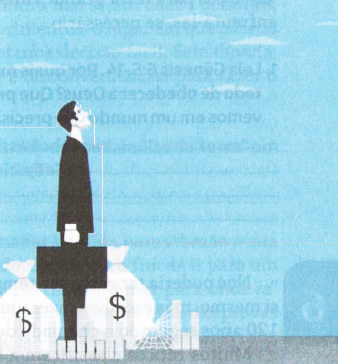 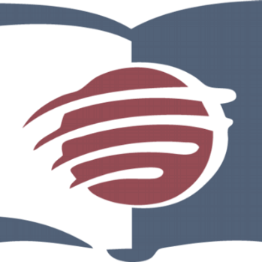 LIÇÃO 06
VERSO PARA MEMORIZAR: "De que adianta uma pessoa ganhar o mundo inteiro e perder a sua alma? Que daria uma pessoa em troca de sua alma?" (Mc 8:36, 37).
06
LEITURAS DA SEMANA: Gn 6:5-14; Hb 11:8-13; 2Co 4:18; Gn 13:10-12; 32:22-31; Hb 11:24-29
design Neemias Lima
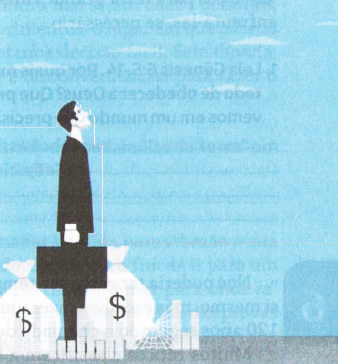 INTRODUÇÃO
Sábado
LIÇÃO 06
- Jesus nos deu a melhor estratégia de investimento do mundo quando disse: “Não acumulem tesouros sobre a Terra, onde as traças e a ferrugem corroem e onde ladrões escavam e roubam; mas ajuntem tesouros no Céu, onde as traças e a ferrugem não corroem, e onde ladrões não escavam, nem roubam” (Mt 6:19, 20). Jesus concluiu Sua estratégia de investimento dizendo: “Porque, onde estiver o seu tesouro, aí estará também o seu coração” (Mt 6:21). Em outras palavras: mostre-me em que você gasta seu dinheiro, e eu lhe mostrarei onde seu coração está, porque, onde quer que você coloque seu dinheiro, certamente seu coração o seguirá, isso se ele já não estiver lá.
Você quer um coração voltado para o reino de Deus? Se a resposta é sim, então coloque seu dinheiro onde ele colherá recompensas eternas.
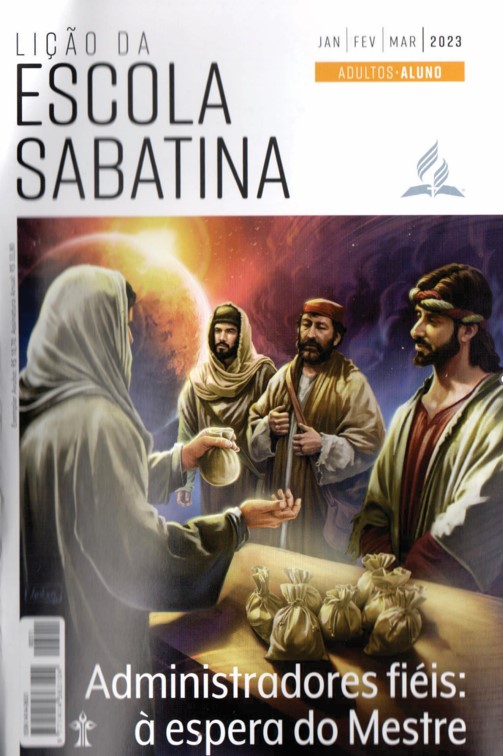 LEITURAS DA SEMANA: Gn 6:5-14; Hb 11:8-13; 2Co 4:18; Gn 13:10-12; 32:22-31; Hb 11:24-29
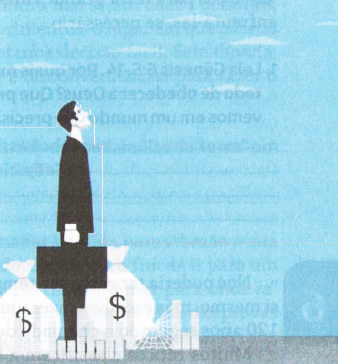 Noé achou graça
Domingo
PERGUNTAS:
LIÇÃO 06
1. Leia Gênesis 6:5-14. Por quais mudanças radicais passou Noé como resultado de obedecer a Deus? Que princípios há nesses versos para nós que vivemos em um mundo que precisa ser avisado sobre a destruição iminente?









Você estaria pronto para realizar uma grande mudança em sua vida se, como Noé, fosse chamado por Deus a fazer exatamente isso? (veja Lc 16:10)
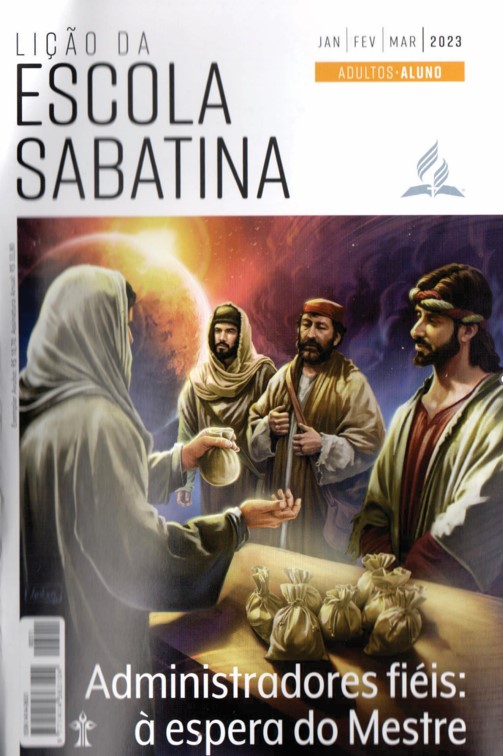 LEITURAS DA SEMANA: Gn 6:5-14; Hb 11:8-13; 2Co 4:18; Gn 13:10-12; 32:22-31; Hb 11:24-29
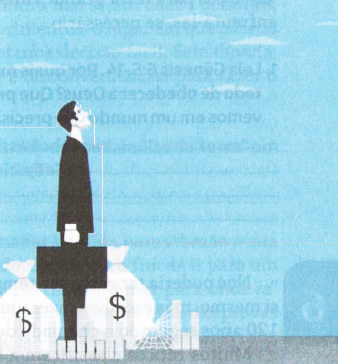 Noé achou graça
Domingo
COMENTÁRIOS:
LIÇÃO 06
- Noé poderia ter gasto seu tempo e recursos construindo uma casa para si mesmo, mas escolheu fazer uma mudança drástica em sua vida e passar 120 anos seguindo o chamado de Deus para construir a arca.
Muitos céticos classificam a história do dilúvio como um mito, com base em especulações científicas sobre as leis da natureza. Isso não é novidade. “O mundo antediluviano raciocinava que durante séculos as leis da natureza haviam sido fixas. As estações periódicas tinham vindo em sua ordem. Até ali nunca havia caído chuva. A terra era regada por uma neblina, uma espécie de orvalho. Os rios jamais haviam passado seus limites, mas com segurança tinham levado suas águas para o mar. Imutáveis decretos haviam impedido as águas de transbordarem” (Ellen G. White, Patriarcas e Profetas, p. 96). Antes do dilúvio, as pessoas argumentavam que jamais poderia ocorrer uma inundação, com base em uma compreensão defeituosa da realidade; após o dilúvio, da mesma forma, argumentam que ele nunca aconteceu.
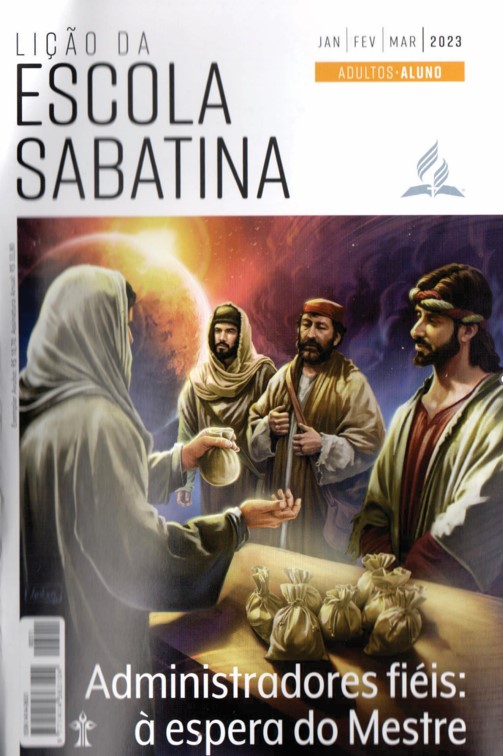 LEITURAS DA SEMANA: Gn 6:5-14; Hb 11:8-13; 2Co 4:18; Gn 13:10-12; 32:22-31; Hb 11:24-29
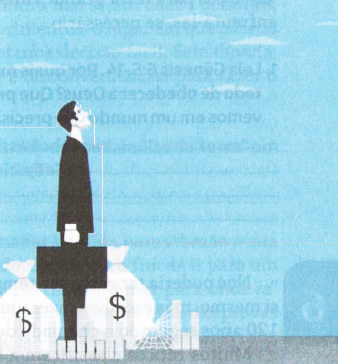 Abraão, o pai dos fiéis
Segunda
PERGUNTAS:
LIÇÃO 06
2. Leia Gênesis 12:1-3. Como foram "benditas todas as famílias da Terra” em resultado dessa promessa e de sua aceitação?

3. Leia Hebreus 11:8-13. Qual é a mensagem relevante nesse texto?








Leia 2 Coríntios 4:78. Como a mensagem desse verso deve impactaras decisões espirituais que tomamos? Como Moisés e Abraão seguiram esse mesmo princípio?
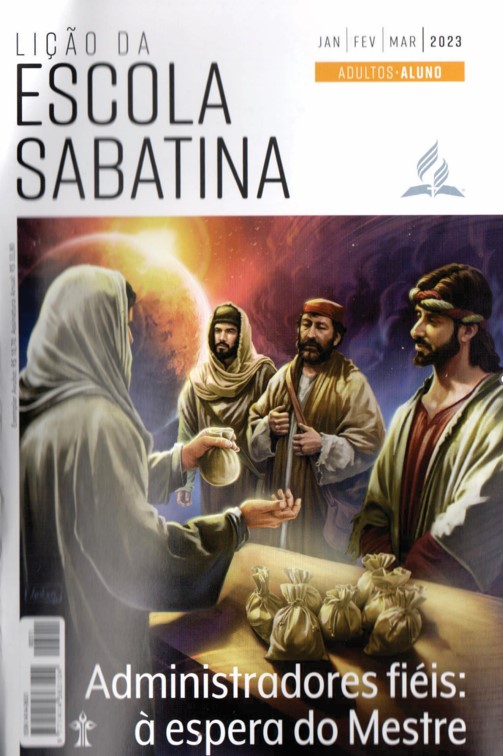 LEITURAS DA SEMANA: Gn 6:5-14; Hb 11:8-13; 2Co 4:18; Gn 13:10-12; 32:22-31; Hb 11:24-29
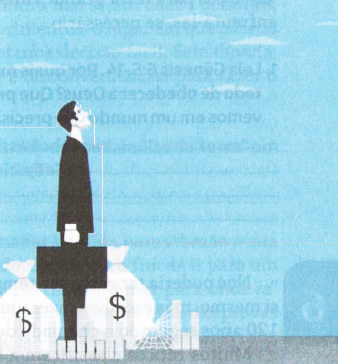 Abraão, o pai dos fiéis
Segunda
COMENTÁRIOS:
LIÇÃO 06
- Abraão era conhecido como príncipe por aqueles que viviam ao seu redor. Era visto como generoso, corajoso, hospitaleiro e um servo do Altíssimo. Seu testemunho para Deus foi exemplar. Pela graça divina, somos herdeiros de Abraão. “E o caso de Abraão, que creu em Deus, e isso lhe foi atribuído para justiça. Saibam, portanto, que os que têm fé é que são filhos de Abraão” (G13:6, 7). “E, se vocês são de Cristo, «ão também descendentes de Abraão e herdeiros segundo a promessa” (G1 3:29). No caso de Abraão, bem como no exemplo de Noé, vemos alguém que tomou uma grande decisão de mudança de vida como resultado de obedecer a Deus. maioria das pessoas não estaria desejosa de deixar a sua pátria, amigos e familiares. Mas Abraão fez isso. Ele estava satisfeito em estar onde Deus queria que ele estivesse. Por mais estranho que possa parecer, Abraão, Isaque e Jacó não receberam essa terra - contudo, permaneceram fiéis a Deus de toda maneira.
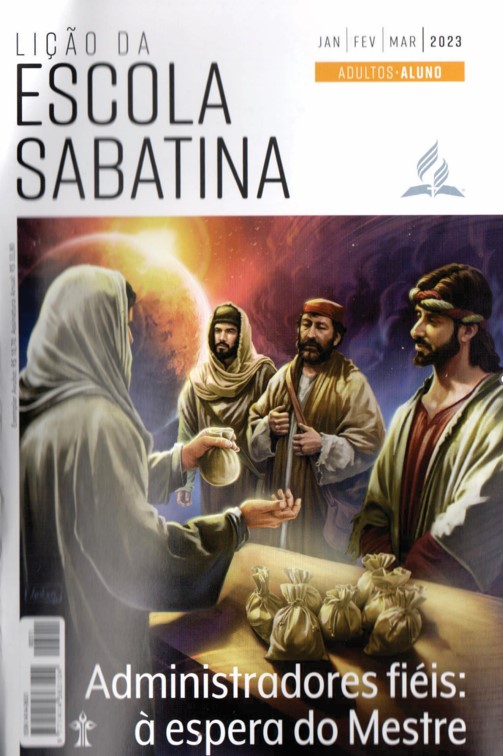 LEITURAS DA SEMANA: Gn 6:5-14; Hb 11:8-13; 2Co 4:18; Gn 13:10-12; 32:22-31; Hb 11:24-29
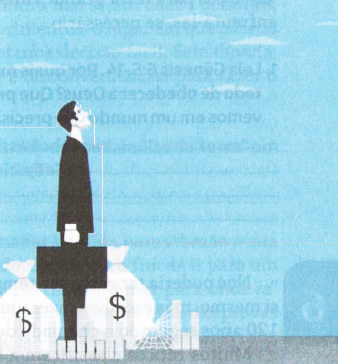 As más decisões de Ló
Terça
PERGUNTAS:
LIÇÃO 06
4. Leia Gênesis 13:10-12. Quais fatores racionais podem ter levado Ló a tomar a decisão mencionada?

5. Leia Gênesis 18:20-33. Que razão Deus deu para Sua visita? Qual foi a resposta de Abraão à notícia de que Deus destruiria as cidades?
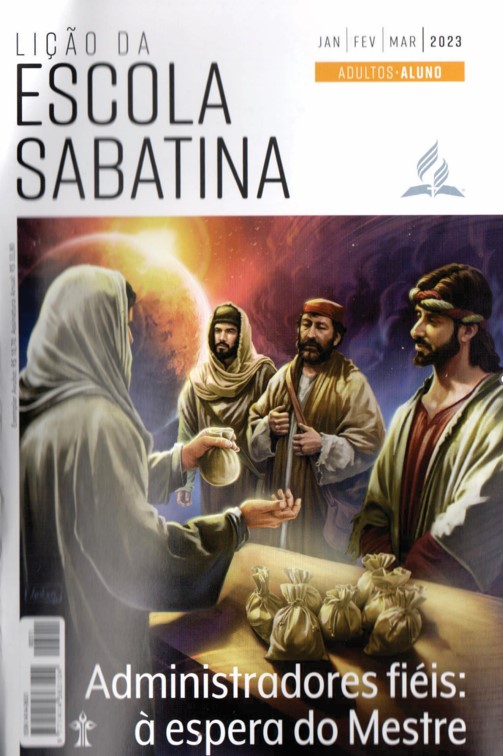 LEITURAS DA SEMANA: Gn 6:5-14; Hb 11:8-13; 2Co 4:18; Gn 13:10-12; 32:22-31; Hb 11:24-29
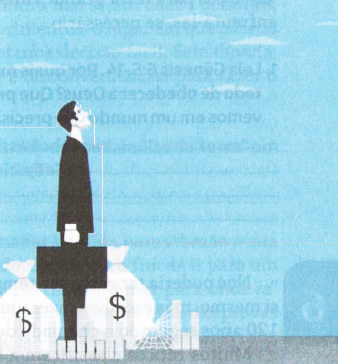 As más decisões de Ló
Terça
COMENTÁRIOS:
LIÇÃO 06
- Por mais fácil que tenha sido para Ló justificar sua decisão de se mudar para a cidade, a situação não foi tão boa para ele ali. No entanto, quando Abraão ouviu sobre o que lhe havia acontecido, não disse: “Bem feito, Ló. Você colheu o que plantou”. Em vez disso, foi ajudá-lo (ver Gn 14). As vezes, em nossa ganância, não aprendemos algumas lições. Ló voltou para Sodoma! Mas, em Sua graça, Deus o avisou sobre a iminente destruição da cidade. Por causa da preocupação de Abraão com Ló e sua família, ele intercedeu para que Deus poupasse a cidade caso encontrasse nela uma quantidade de pessoas justas, começando com 50 e indo até 10. Em harmonia com seu amor, Deus não parou de conceder misericórdia até que Abraão parou de perguntar! Os dois anjos pessoalmente libertaram Ló, sua esposa e suas duas filhas. Mas sua esposa olhou para trás e se tornou uma estátua de sal.
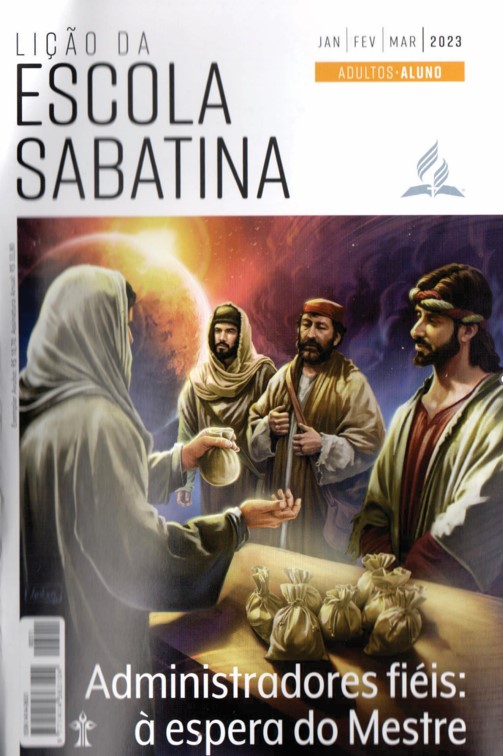 LEITURAS DA SEMANA: Gn 6:5-14; Hb 11:8-13; 2Co 4:18; Gn 13:10-12; 32:22-31; Hb 11:24-29
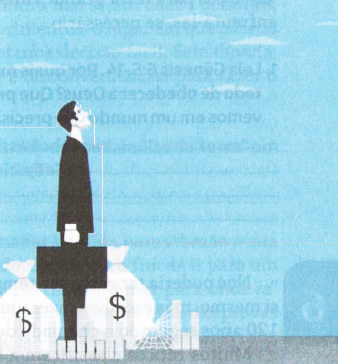 De enganador a príncipe
Quarta
PERGUNTAS:
LIÇÃO 06
6. Leia Gênesis 32:22-31.0 que aconteceu com Jacó? Que lições aprendemos sobre a graça, apesar das nossas decisões erradas?

7. Leia Gênesis 49:29-33. Embora Jacó não tivesse mais propriedades em Canaã, que instruções deu sobre seu sepultamento? Quais pessoas estão sepultadas naquela caverna? Por que Jacó fez esse pedido?






Apesar de nossos erros, Deus pode nos abençoar. No entanto, seria bom evitar as faltas. Que decisões você terá que tomar? Como evitar escolhas erradas?
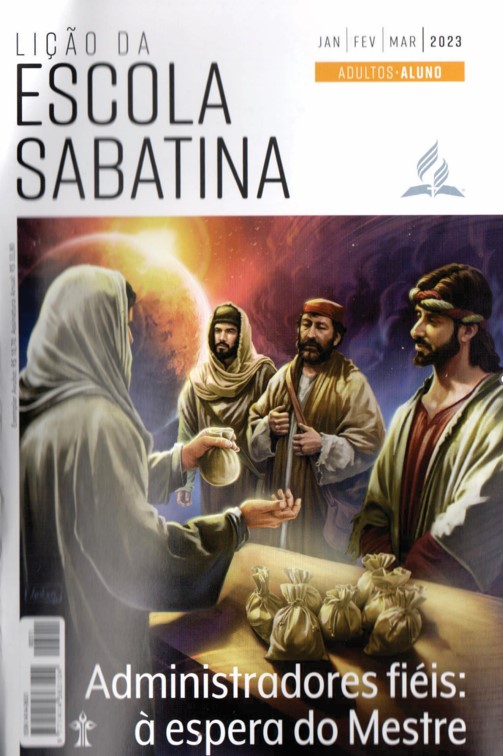 LEITURAS DA SEMANA: Gn 6:5-14; Hb 11:8-13; 2Co 4:18; Gn 13:10-12; 32:22-31; Hb 11:24-29
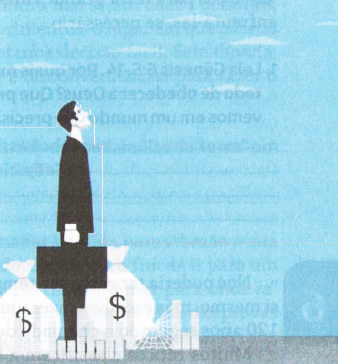 De enganador a príncipe
Quarta
COMENTÁRIOS:
LIÇÃO 06
- “O erro que determinara o pecado de Jacó ao obter pela fraude a primogenitura estava agora apresentado claramente diante dele. Não havia confiado nas promessas de Deus, mas procurara pelos próprios esforços efetuar aquilo que Deus teria cumprido no tempo e da maneira Dele. Como prova de que fora perdoado, seu nome foi mudado de um que lembrava seu pecado para outro que comemorava sua vitória. ‘Já não te chamarás Jacó [‘suplantador’]’, disse o Anjo, “e sim Israel, pois como príncipe lutaste com Deus e com os homens e prevaleceste” (Gn 32:28). “Jacó tinha recebido a bênção que seu coração havia desejado. Seu pecado como usurpador e enganador fora perdoado” (Ellen G. White, Patriarcas e Profetas, p. 160,161). Os três patriarcas e suas esposas estão sepultados na mesma caverna. Jacó confiava em Deus e se considerava estrangeiro e peregrino na Terra (Hb 11:13). Apesar dos erros, ele saiu de casa sem nada, mas voltou para Canaã rico.
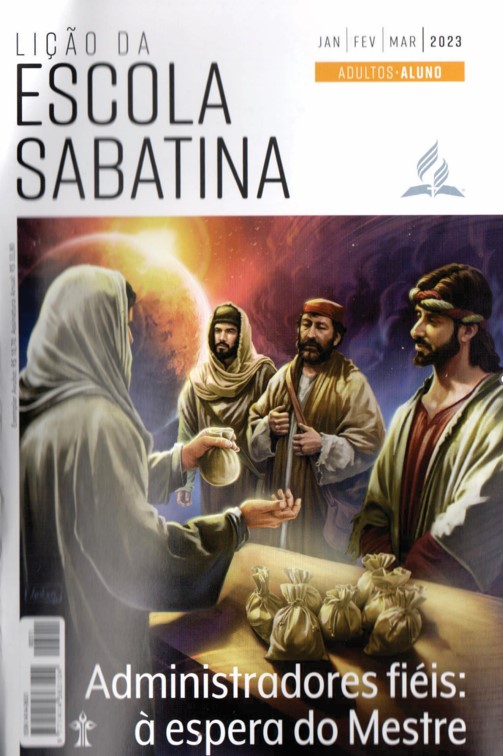 LEITURAS DA SEMANA: Gn 6:5-14; Hb 11:8-13; 2Co 4:18; Gn 13:10-12; 32:22-31; Hb 11:24-29
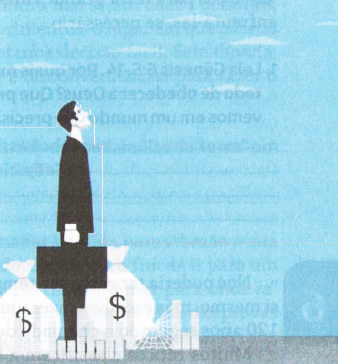 Moisés no Egito
Quinta
PERGUNTAS:
LIÇÃO 06
8. Leia Hebreus 11:24-29. O que Moisés deixou para trás e o que teve que enfrentar? Examine a situação da perspectiva de Moisés antes de tomar a decisão de sair.








Da perspectiva mundana, Moisés devia ter ficado no Egito. No entanto, como cristãos, temos uma visão da realidade que nos leva além deste mundo. Quando somos tentados, como podemos manter diante de nós o cenário mais amplo? Por que é tão importante que façamos isso?
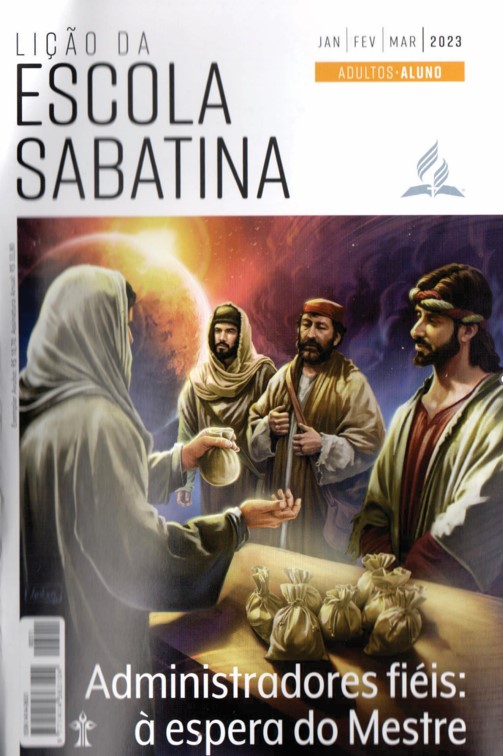 LEITURAS DA SEMANA: Gn 6:5-14; Hb 11:8-13; 2Co 4:18; Gn 13:10-12; 32:22-31; Hb 11:24-29
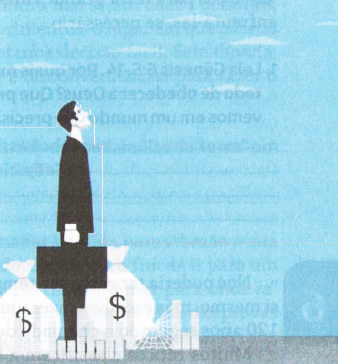 Moisés no Egito
Quinta
COMENTÁRIOS:
LIÇÃO 06
O Egito era uma das maiores potências do mundo antigo na época, se não a maior. O rio Nilo criou terras tão férteis que o Egito, cheio de culturas, era uma nação rica e poderosa, e o próprio Moisés estaria no topo desse reino. E difícil imaginar como a atração do mundo e de todos os seus tesouros deve ter sido para ele em seus primeiros anos. Ele deve ter achado tentadores os prazeres, as riquezas, a adoração. Sem dúvida, Moisés poderia facilmente ter justificado ficar no Egito em vez de se unir a um grupo de escravos desprezados.
Porém, como dizem as Escrituras, ele escolheu “ser maltratado junto com o povo de Deus a usufruir prazeres transitórios do pecado” (Hb 11:25). O que dizer sobre as aflições? O livro de Êxodo trata das lutas e das provações de Moisés, que, mesmo depois de tudo o que passou, não pôde entrar na terra prometida (Nm 20:12).
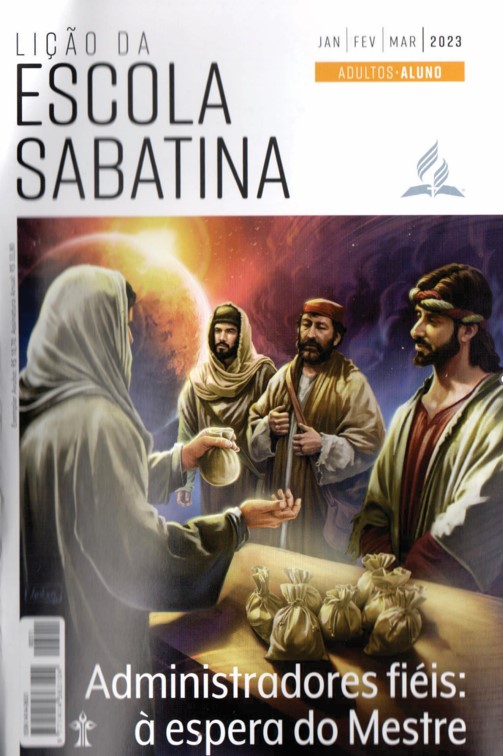 LEITURAS DA SEMANA: Gn 6:5-14; Hb 11:8-13; 2Co 4:18; Gn 13:10-12; 32:22-31; Hb 11:24-29
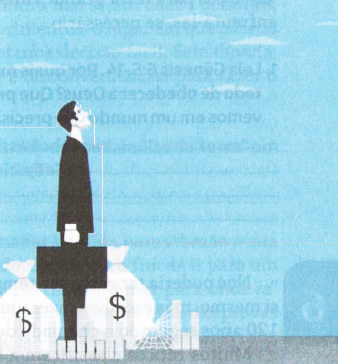 Estudo adicional
Sexta
COMENTÁRIOS:
LIÇÃO 06
- Às vezes somos tentados a ir em direção à riqueza e ao lazer. E preciso fé para praticar a gratificação adiada. “O majestoso palácio do faraó e o trono foram apresentados como uma forma de sedução a Moisés; mas ele sabia que era nas formas e costumes das cortes que estavam entrona- dos os prazeres pecaminosos que fazem o povo se esquecer de Deus. Ele olhava para além do lindo palácio, para além da coroa, podendo ver as mais altas honras que os santos do Altíssimo receberão em um reino incontaminado pelo pecado. Pela fé, ele viu uma coroa incorruptível que o Rei do Céu colocará na cabeça do vencedor. Essa fé levou Moisés a se desviar dos nobres da Terra e se unir à nação humilde, pobre e desprezada que havia preferido obedecer a Deus em lugar de servir ao pecado” (Ellen G. White, Patriarcas e Profetas, p. 206).
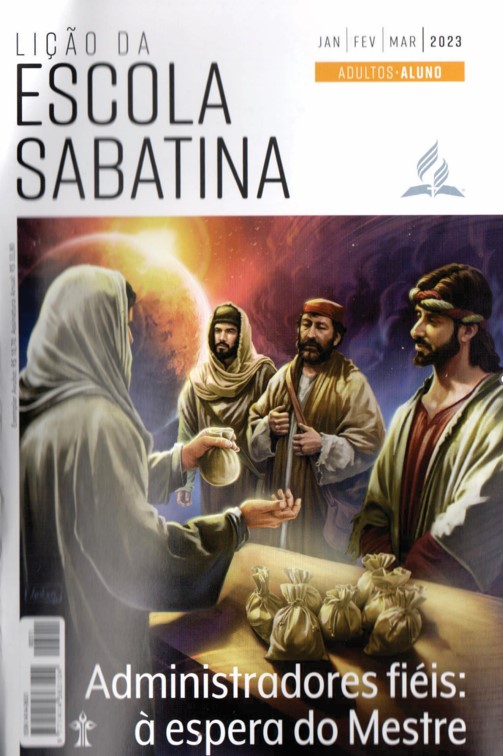 LEITURAS DA SEMANA: Gn 6:5-14; Hb 11:8-13; 2Co 4:18; Gn 13:10-12; 32:22-31; Hb 11:24-29
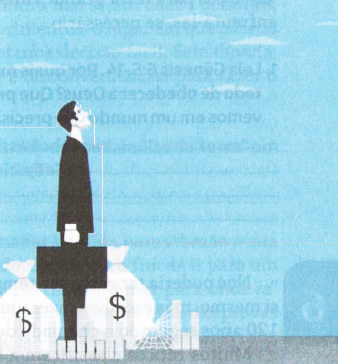 Estudo adicional
Sexta
PERGUNTAS:
LIÇÃO 06
1. No fim, o que acontecerá com nossas posses? (2Pe 3:10). O que pode ocorrer com elas antes do fim? (Mt 6:20). Por que devemos manter tudo na perspectiva adequada?

2. Jesus alertou contra “a fascinação da riqueza” (Mc 4:19). As riquezas nos enganam?

3. Moisés poderia ter justificado a decisão de ficar o Egito em vez de deixar tudo para trás a fim de fugir com um grupo de escravos? O que motivou a escolha dele?
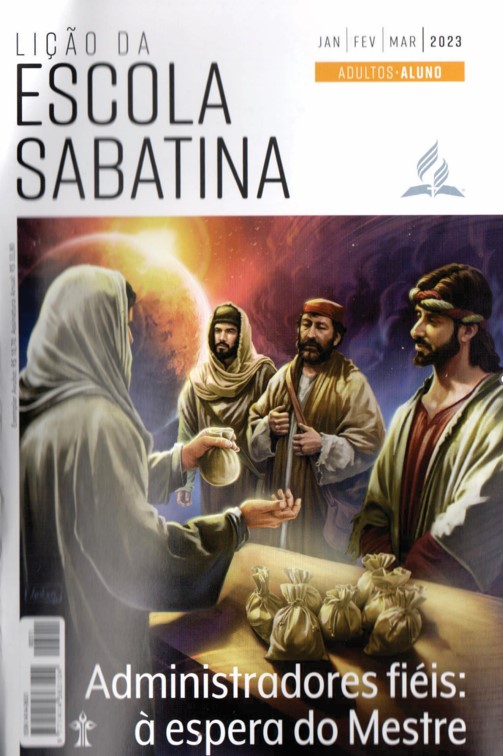 LEITURAS DA SEMANA: Gn 6:5-14; Hb 11:8-13; 2Co 4:18; Gn 13:10-12; 32:22-31; Hb 11:24-29